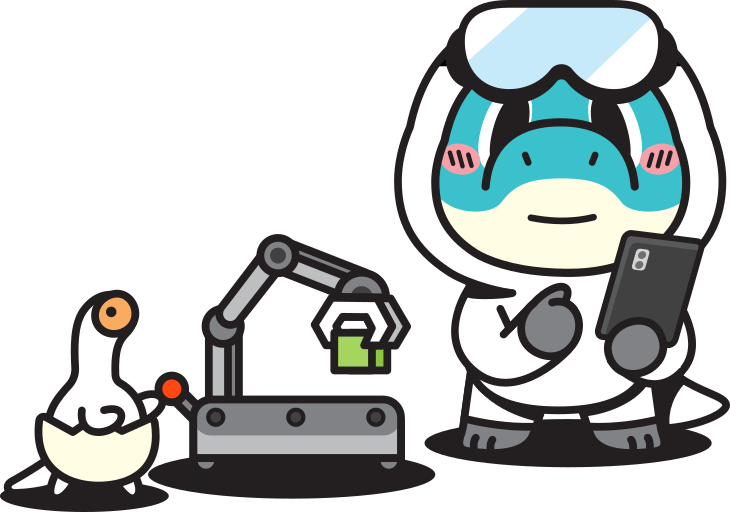 2022 공학교육혁신센터 과제명
배경 및 목적
과제 도출배경(산업이슈, 사회적 이슈 등)
과제의 문제정의/해결로 달성하고자 하는 목표/목적 등 핵심 사항을 간략하게 기술
설계결과 내용
실험/실습, 설계/제작, 시뮬레이션 등 결과물의 주요 내용이나 기술적인 특징 등 핵심 사항을 기술
필요시, 그림/사진/표 등을 활용 가능
결과물
그림/사진/표 등
결과물
그림/사진/표 등
결과물
그림/사진/표 등
활용방안|기대효과
과제의 문제해결을 통한 활용(창업, 특허출원 등)방안을 기술
과제를 통해 얻을 수 있는 기대효과(산업, 교육 등) 기술
학부(과):
과제명:
지도교수:
산업체명:
팀   명:
참여학생:
2022 공학교육혁신센터 성과확산  및 경진대회